PHY 752 Solid State Physics
11-11:50 AM  MWF  Olin 103

Plan for Lecture 7:
Reading: Chapter  2 in GGGPP;
Continued brief introduction to group theory*
The “great” orthogonality theorem
Character tables
Examples
References:  Tinkham, “Group Theory and Quantum Mechanics”  (1964)
Dresselhaus, Dresselhaus, Jorio, “Group Theory – Application to the Physics of Condensed Matter” (2008)
9/9/2015
PHY 752  Fall 2015 -- Lecture 7
1
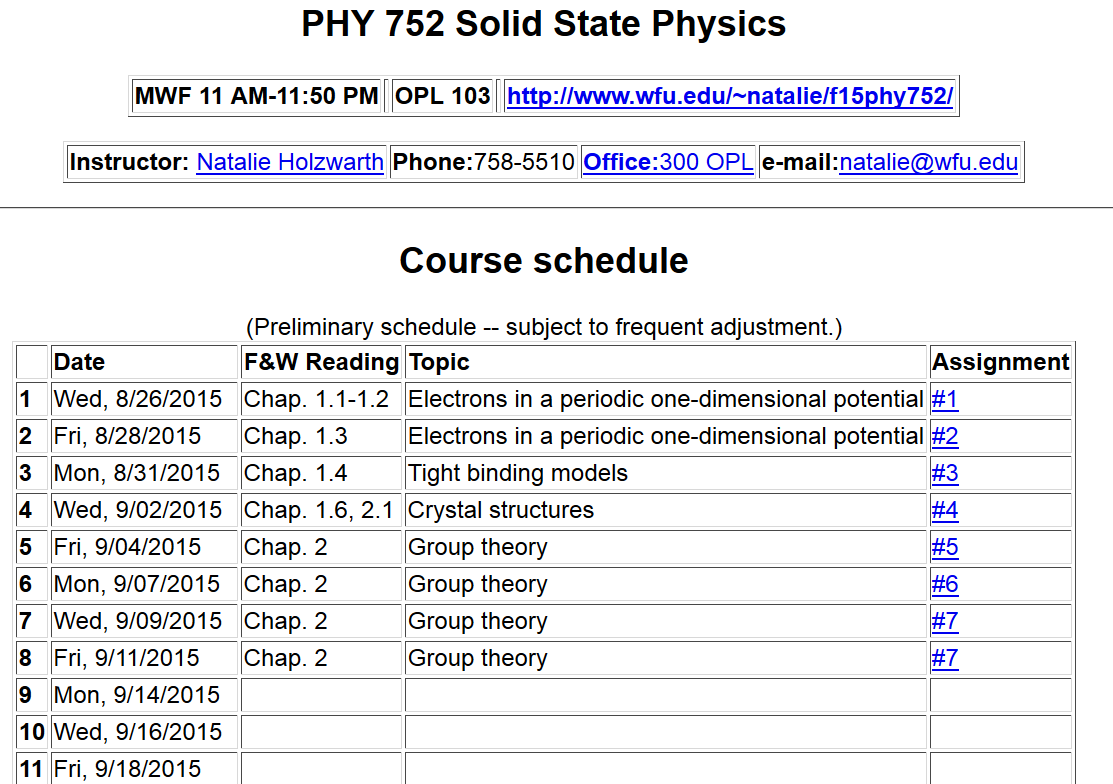 9/9/2015
PHY 752  Fall 2015 -- Lecture 7
2
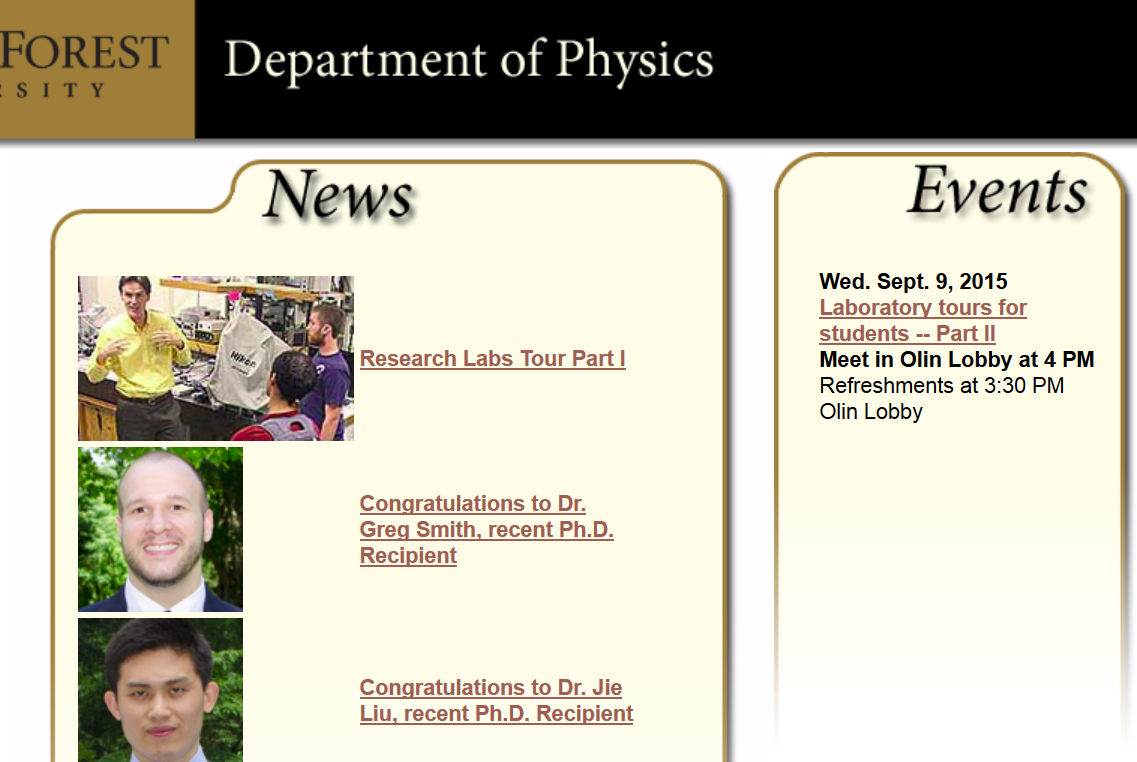 9/9/2015
PHY 752  Fall 2015 -- Lecture 7
3
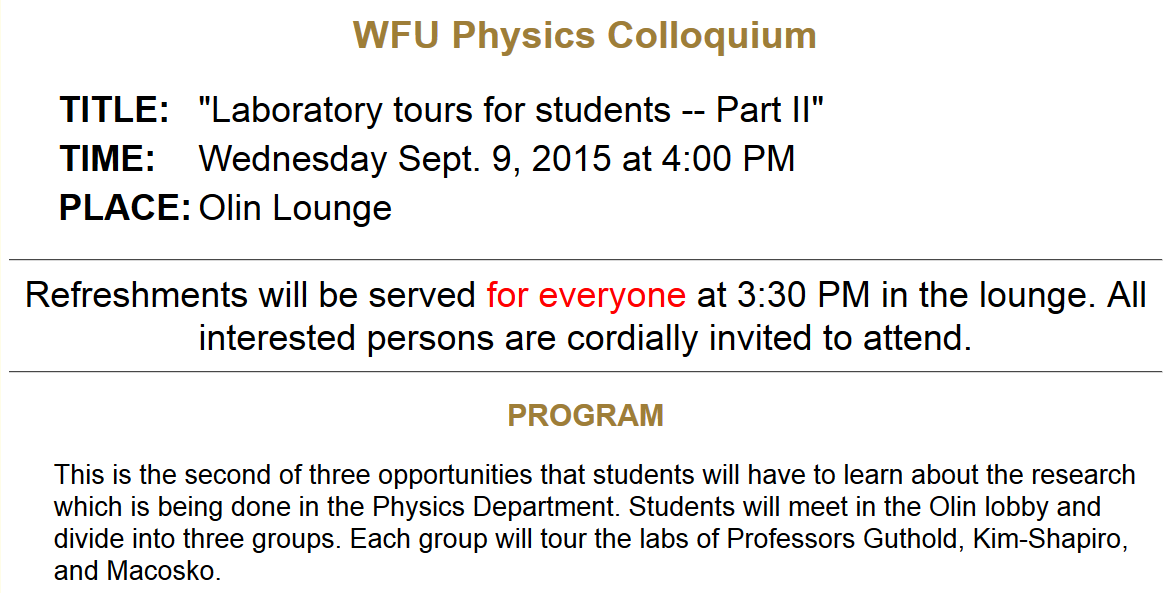 9/9/2015
PHY 752  Fall 2015 -- Lecture 7
4
Results from last time --
The great orthogonality theorem
9/9/2015
PHY 752  Fall 2015 -- Lecture 7
5
Results from last time -- continued
Character orthogonality theorem:
9/9/2015
PHY 752  Fall 2015 -- Lecture 7
6
Example:
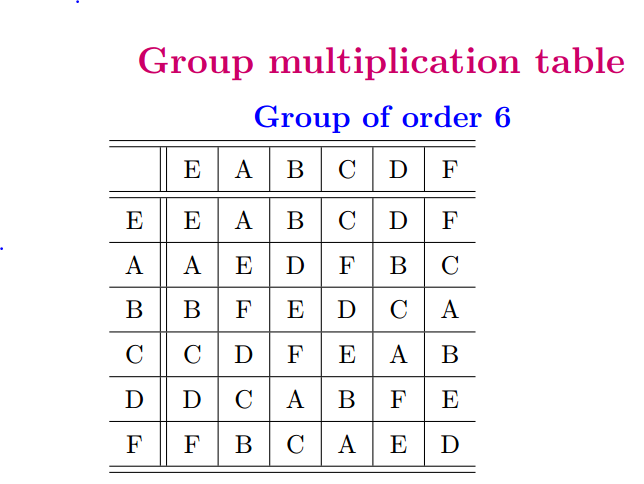 9/9/2015
PHY 752  Fall 2015 -- Lecture 7
7
Character table for this group:
Using the class structure
Let C denote a class in the group with Nc members
9/9/2015
PHY 752  Fall 2015 -- Lecture 7
8
Character table for this group:
Use of character table for analyzing matrix elements:
9/9/2015
PHY 752  Fall 2015 -- Lecture 7
9
Matrix element example -- continued
Initial
state
Operator
Final
state
9/9/2015
PHY 752  Fall 2015 -- Lecture 7
10
Matrix element example -- continued
9/9/2015
PHY 752  Fall 2015 -- Lecture 7
11
Some crystal symmetries
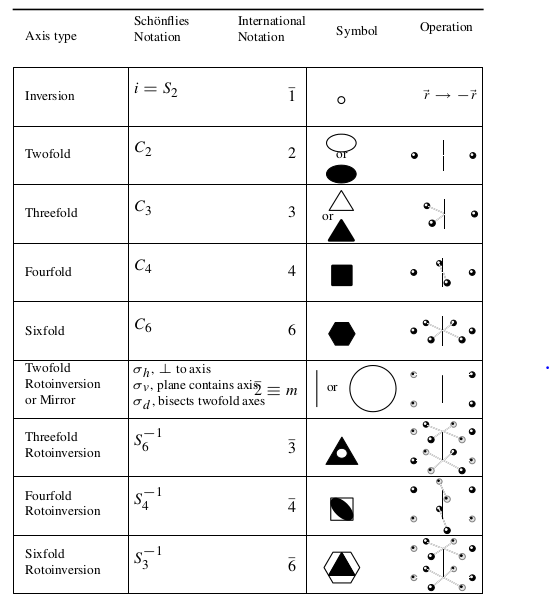 9/9/2015
PHY 752  Fall 2015 -- Lecture 7
12
Some crystal symmetries  -- cubic symmetry
Point groups  -- 32 in all
Space groups (point groups + translations) – 230 in all
9/9/2015
PHY 752  Fall 2015 -- Lecture 7
13
Bravais lattice                               Reciprocal lattice
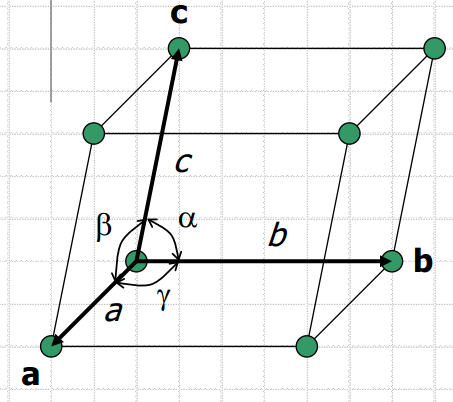 9/9/2015
PHY 752  Fall 2015 -- Lecture 7
14
Symmetry associated with wavevector k
Wigner-Seitz cell of the reciprocal lattice exhibits the symmetry of the wavevectors k
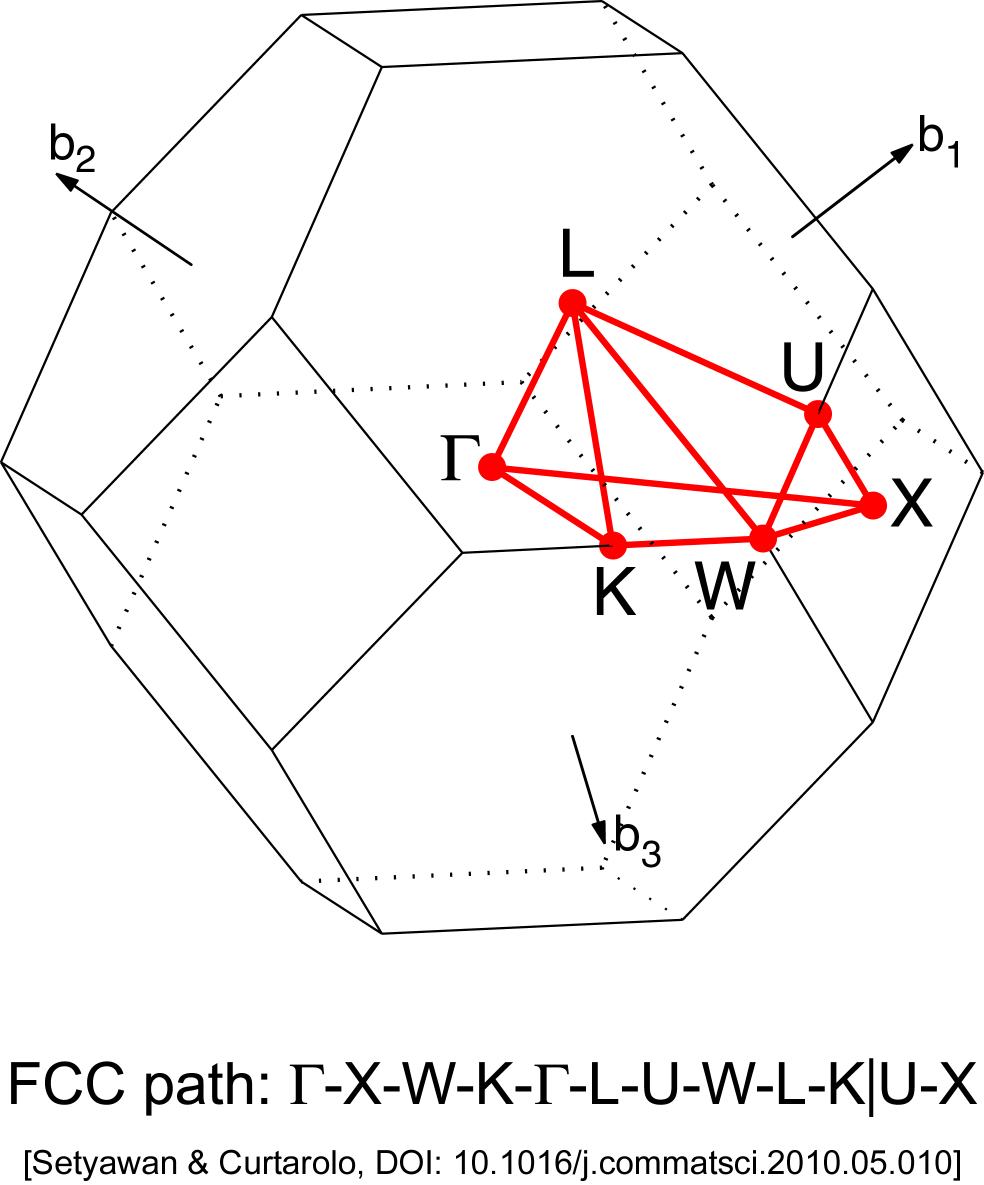 Brillouin zone for fcc lattice
9/9/2015
PHY 752  Fall 2015 -- Lecture 7
15
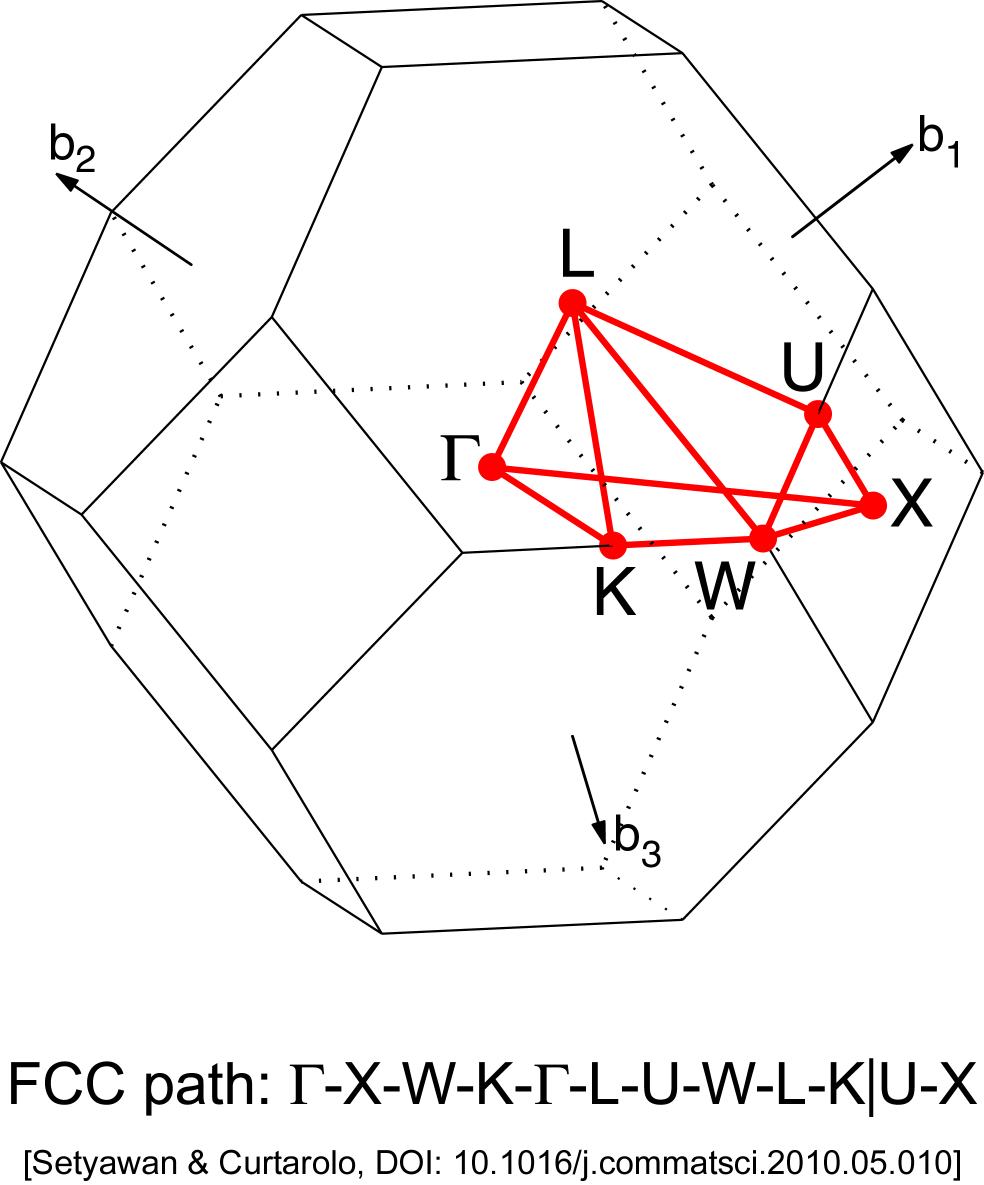 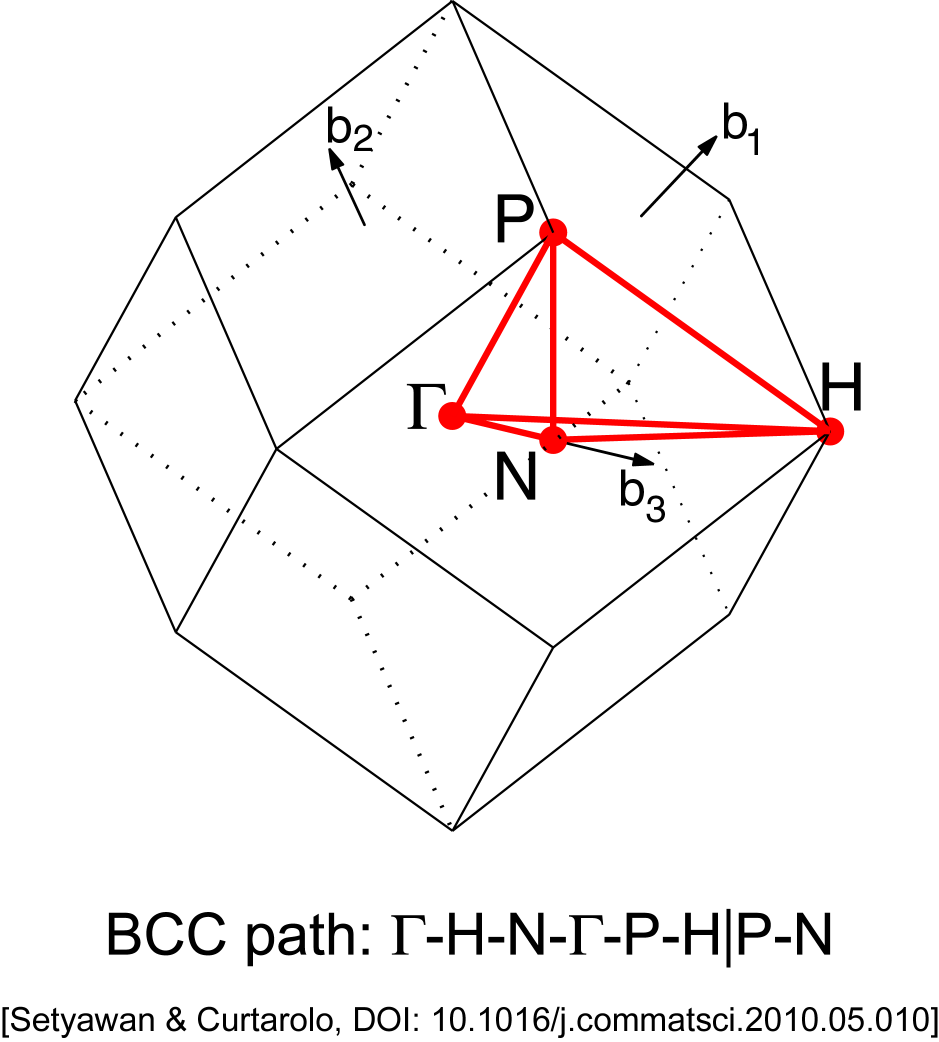 9/9/2015
PHY 752  Fall 2015 -- Lecture 7
16
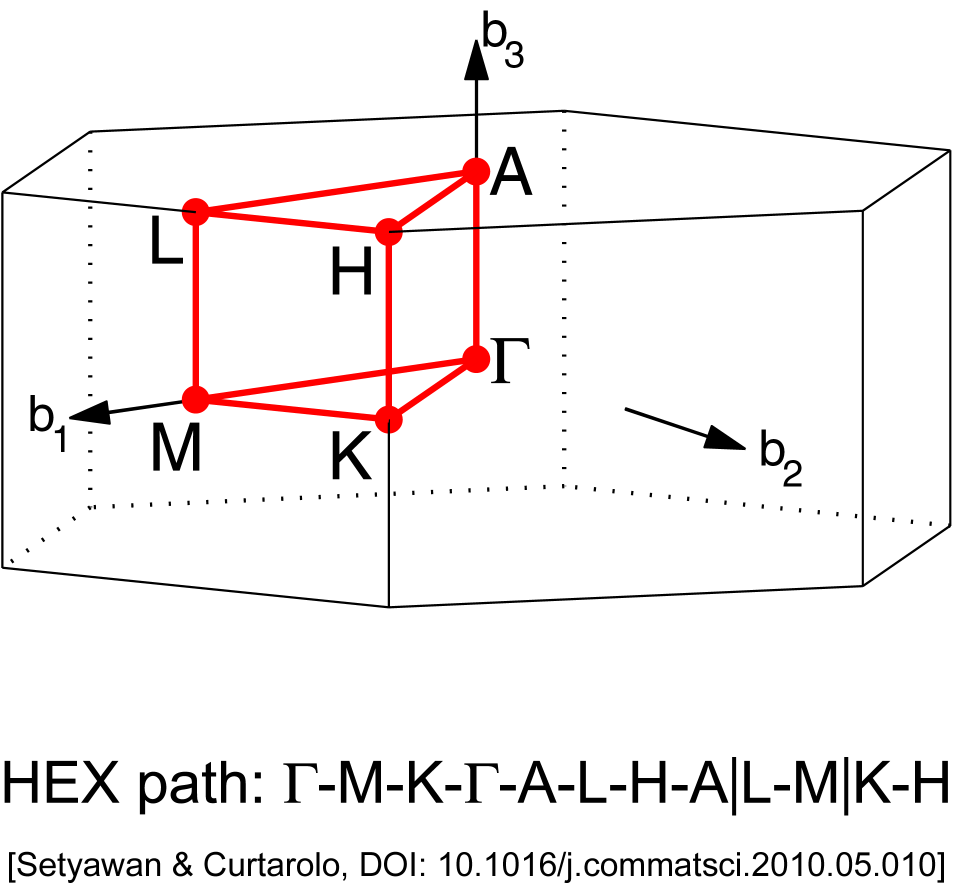 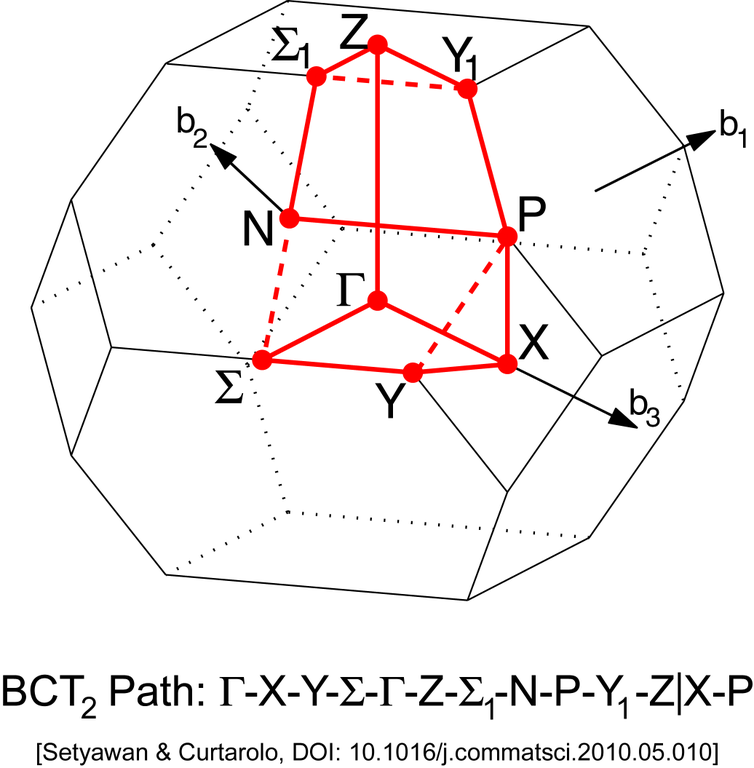 9/9/2015
PHY 752  Fall 2015 -- Lecture 7
17
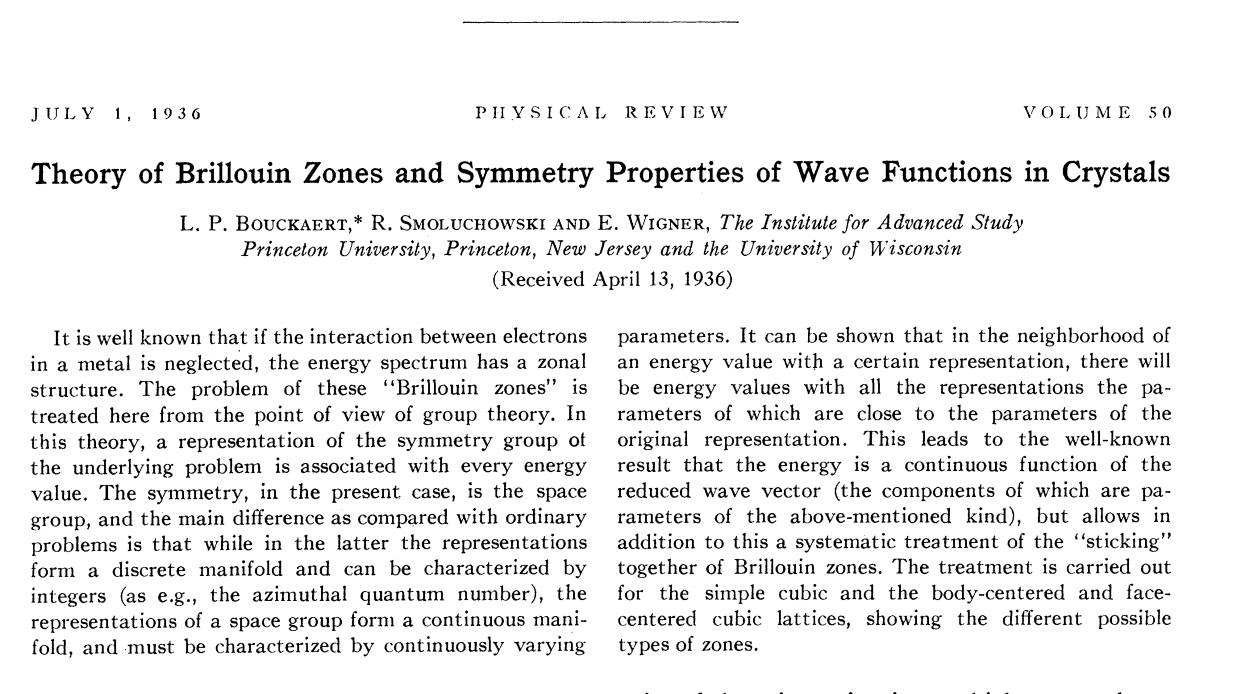 9/9/2015
PHY 752  Fall 2015 -- Lecture 7
18
Band structure diagram for fcc Cu (Burdick, PR 129 138-159 (1963))
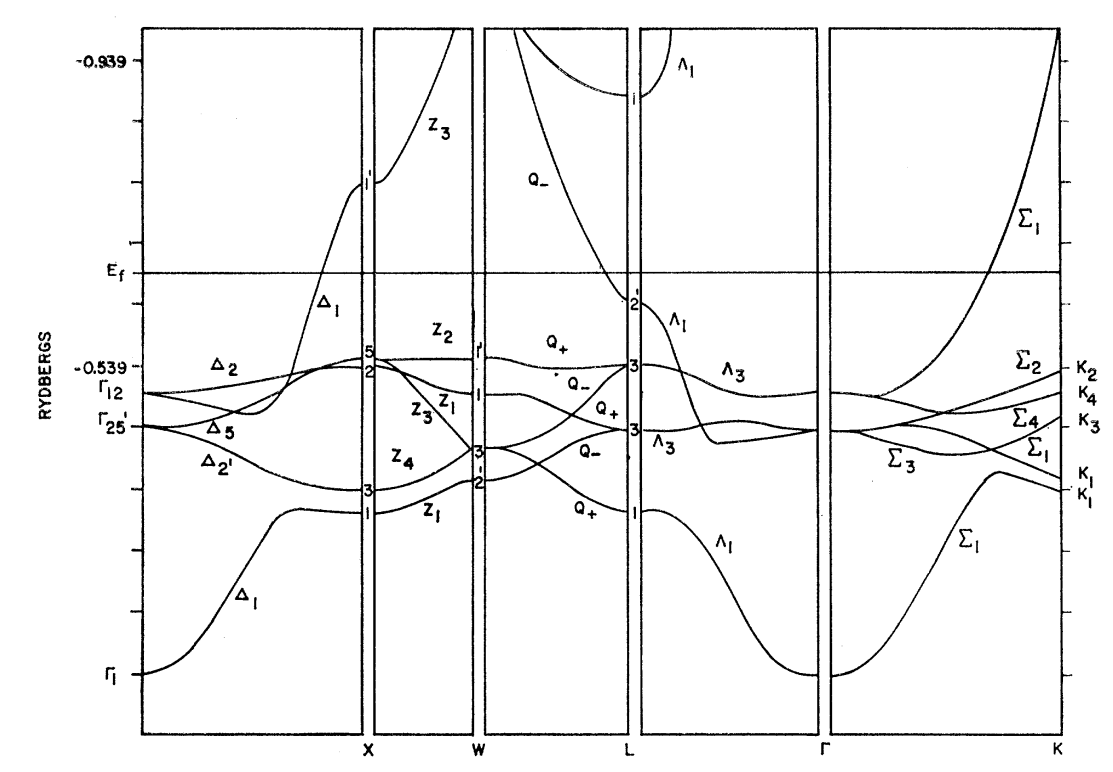 9/9/2015
PHY 752  Fall 2015 -- Lecture 7
19
Brillouin zone for simple cubic lattice
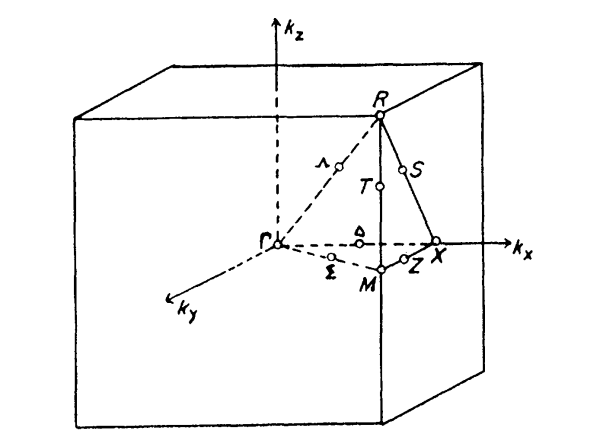 9/9/2015
PHY 752  Fall 2015 -- Lecture 7
20
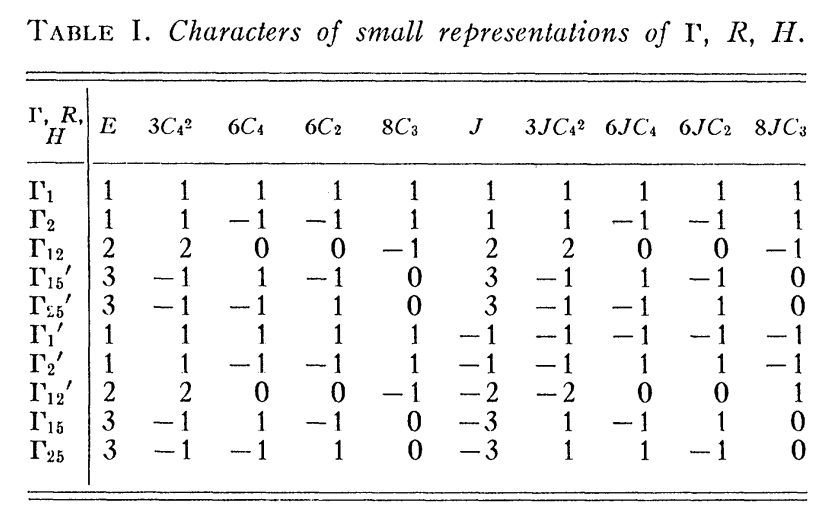 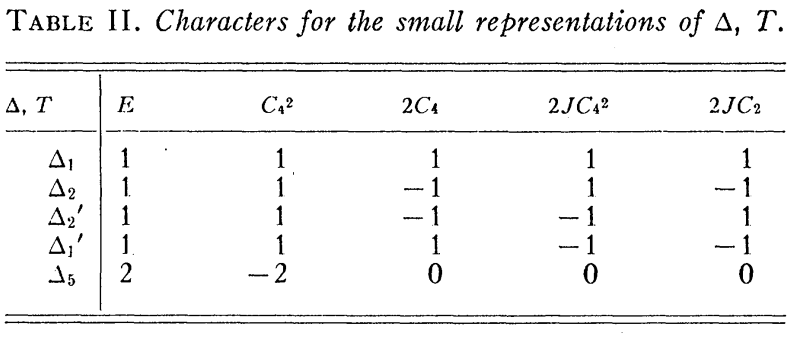 9/9/2015
PHY 752  Fall 2015 -- Lecture 7
21
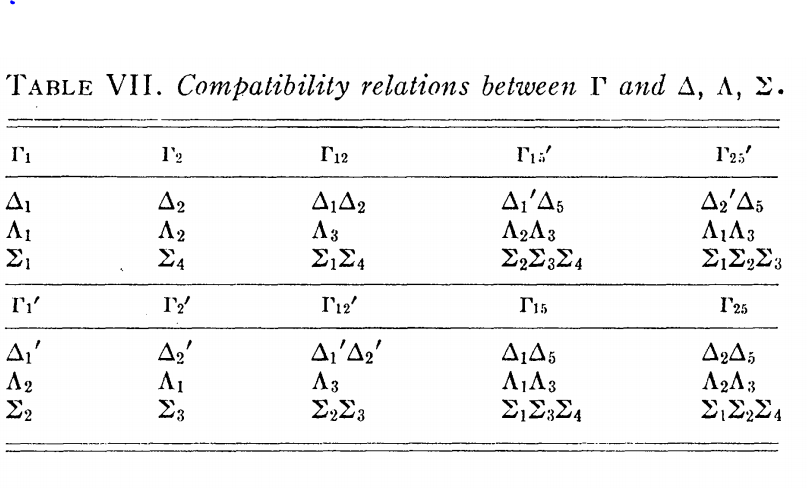 9/9/2015
PHY 752  Fall 2015 -- Lecture 7
22